WP PWIE SP X2: Optimization of laser-based surface analysis diagnostics
Jeļena Butikova
ISSP UL
February 2024
Tasks and deliverables 2024 - plans
Comparison of  ps vs. ns LIBS: (CF)-LIBS (ps/ns or SP/DP) in reference and ITER-relevant coatings: absolute composition and D content (in depth)
Comparison and improving of ablation rates for regular and nanostructured W coatings
Depth profiles of Mo, W and He  - sample EU-2-90 (regular)
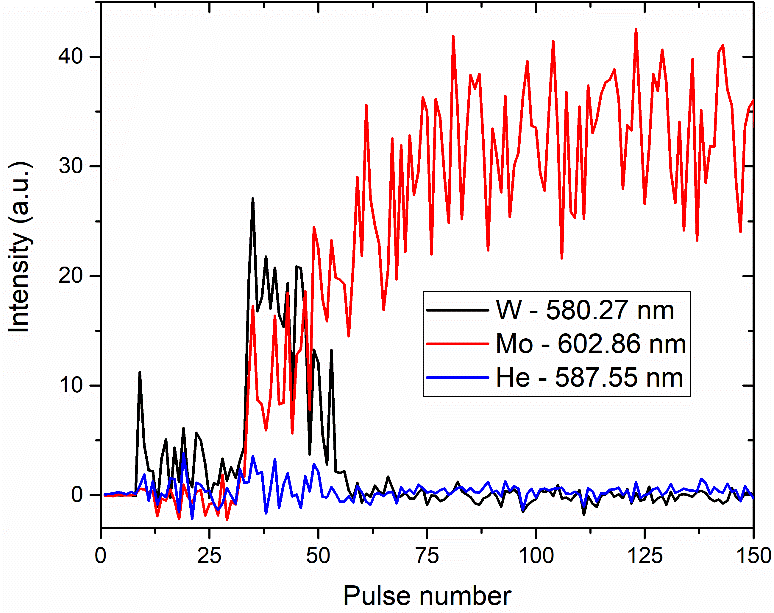 1064 nm, 150 ps, 50 mJ
Repetition rate 10 Hz, delay time 1000 ns
Ablation rate ~ 100 nm
February 2024